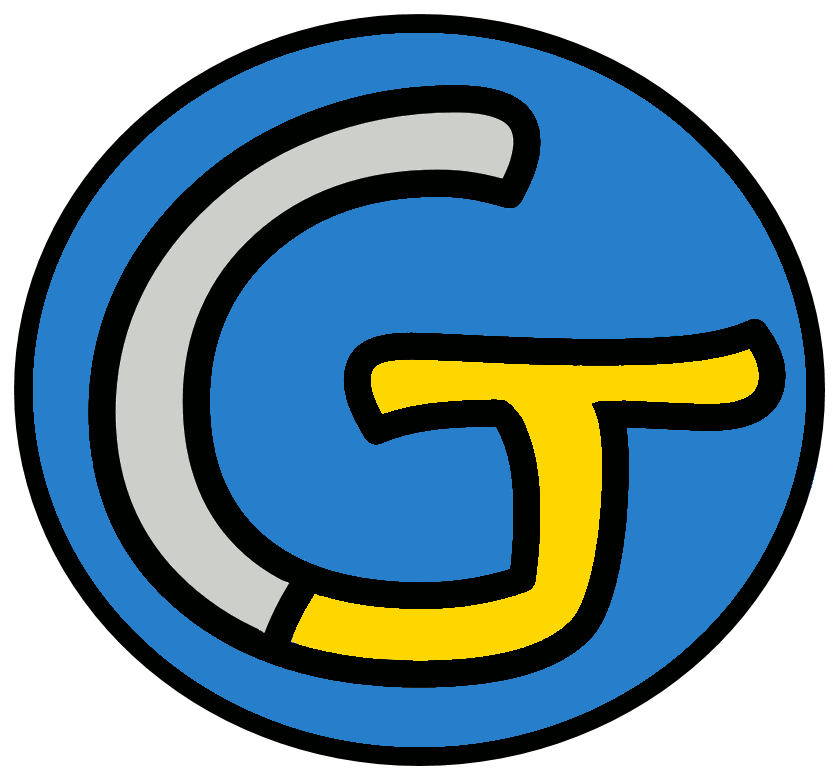 Mathématiques – Calcul mental CM2
Ajouter des dizaines, des centaines à un nombre
 Entraînement n° 1
Opération 1
512 + 80
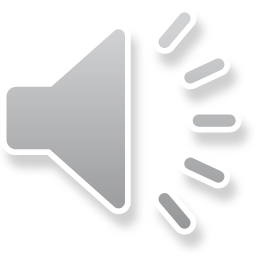 Opération 2
4 500 + 500
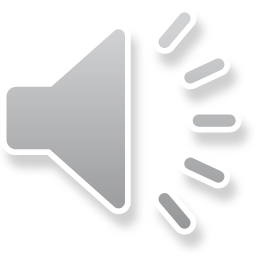 Opération 3
2 314 + 600
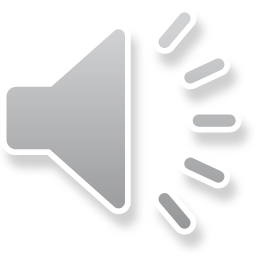 Opération 4
45 + 60
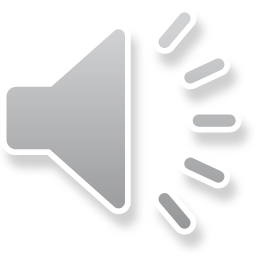 Opération 5
854 + 70
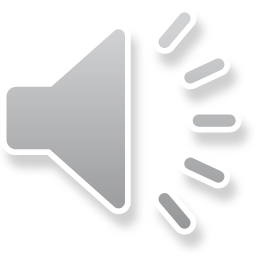 Opération 6
1 850 + 200
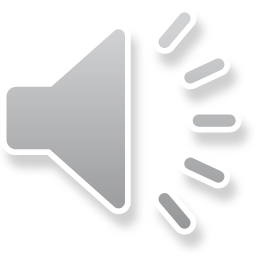 Opération 7
684 + 40
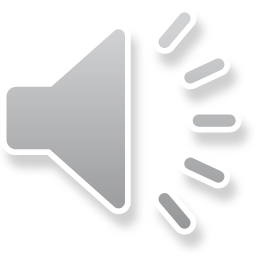 Opération 8
1 524 + 200
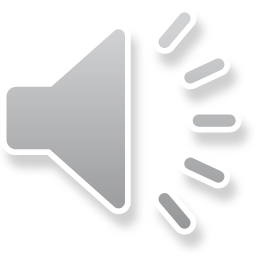 Opération 9
841 + 90
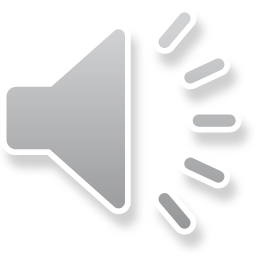 Opération 10
5 487 + 300
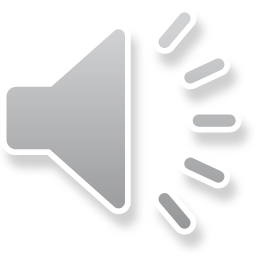 Opération 11
749 + 700
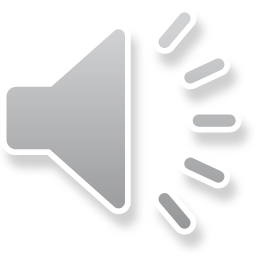 Opération 12
187 + 80
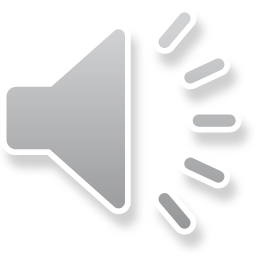 Opération 13
2 356 + 40
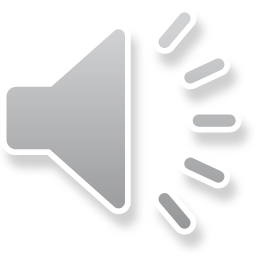 Opération 14
478 + 800
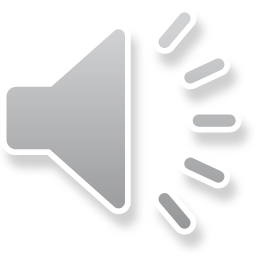 Opération 15
166 + 40
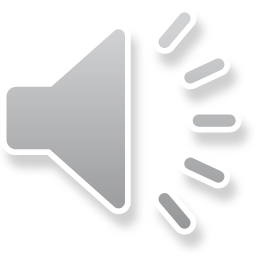 Opération 16
578 + 900
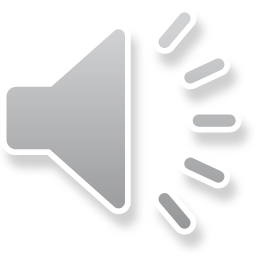 Opération 17
542 + 10
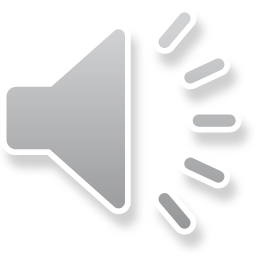 Opération 18
2 341 + 900
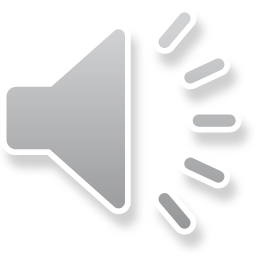 Problème
Il y a deux ans, Adam mesurait 124 cm. Depuis, il a grandi de 20 cm.
Combien Adam mesure-t-il maintenant ?
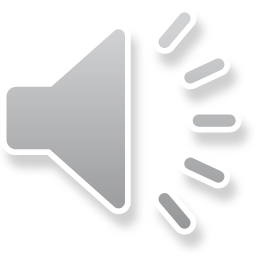 Correction
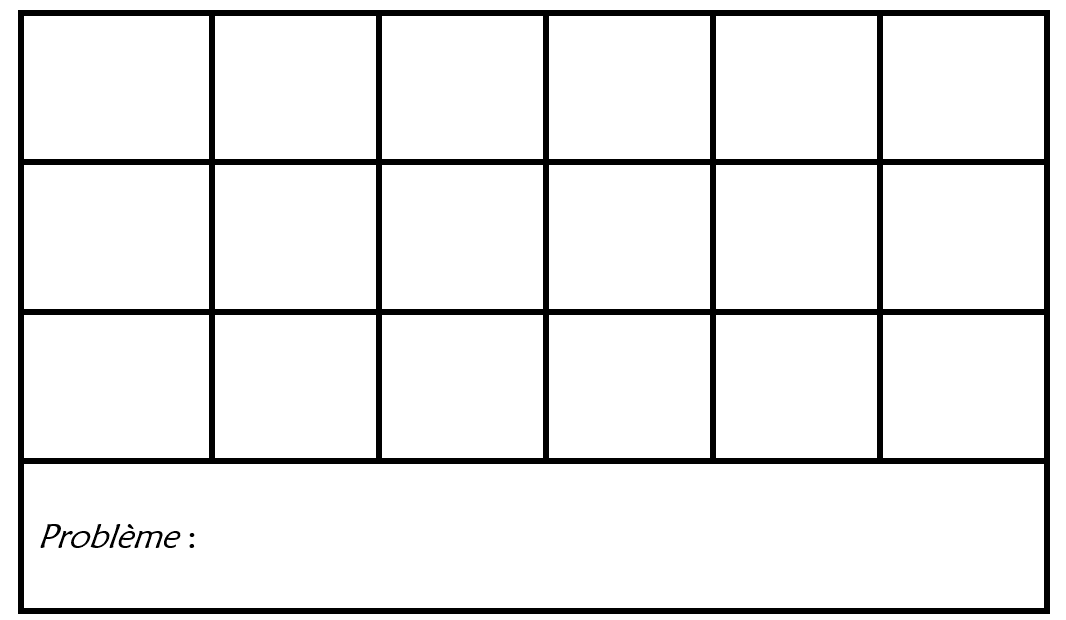